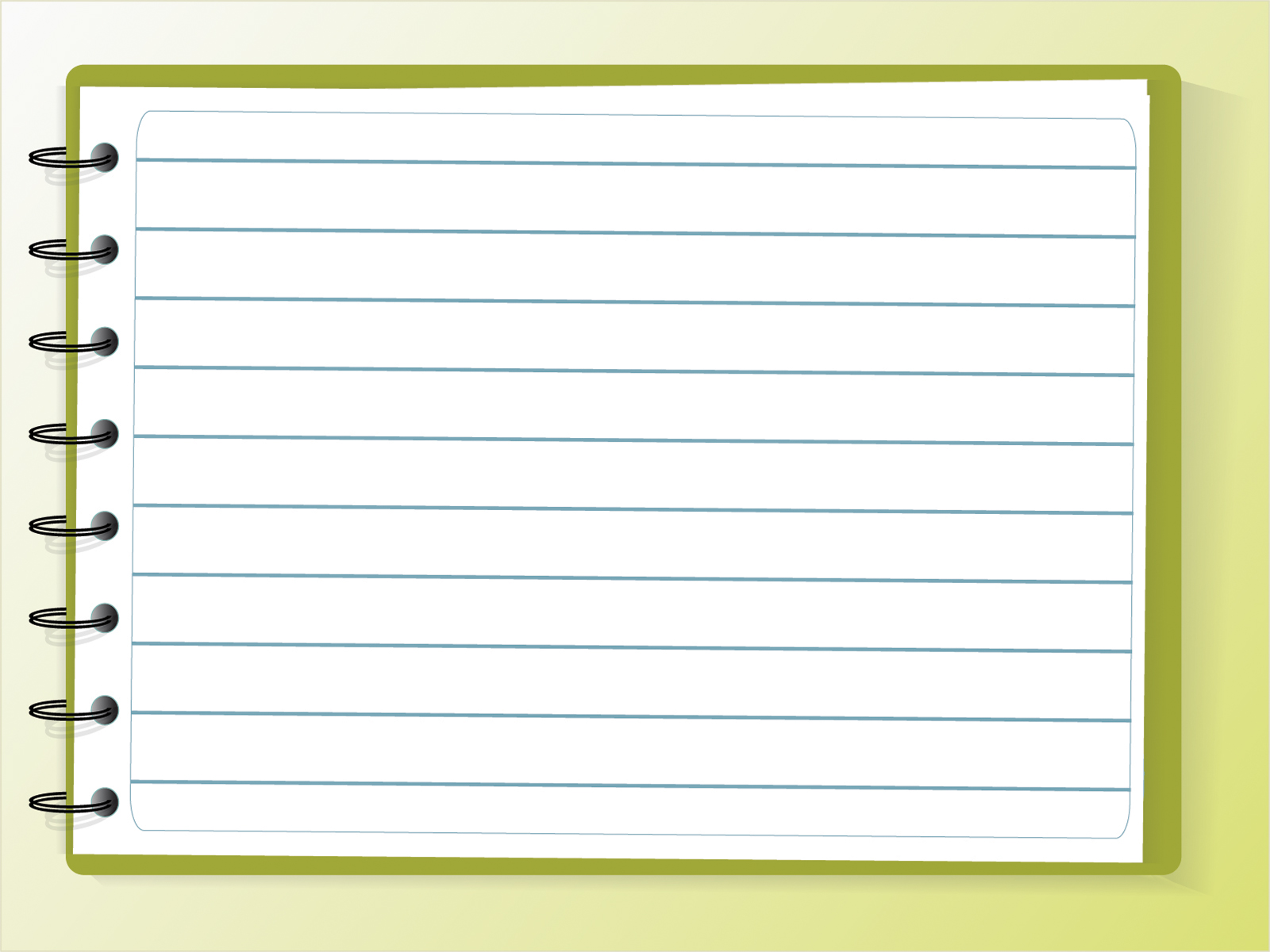 Дидактическая игра «Звуки и буквы».
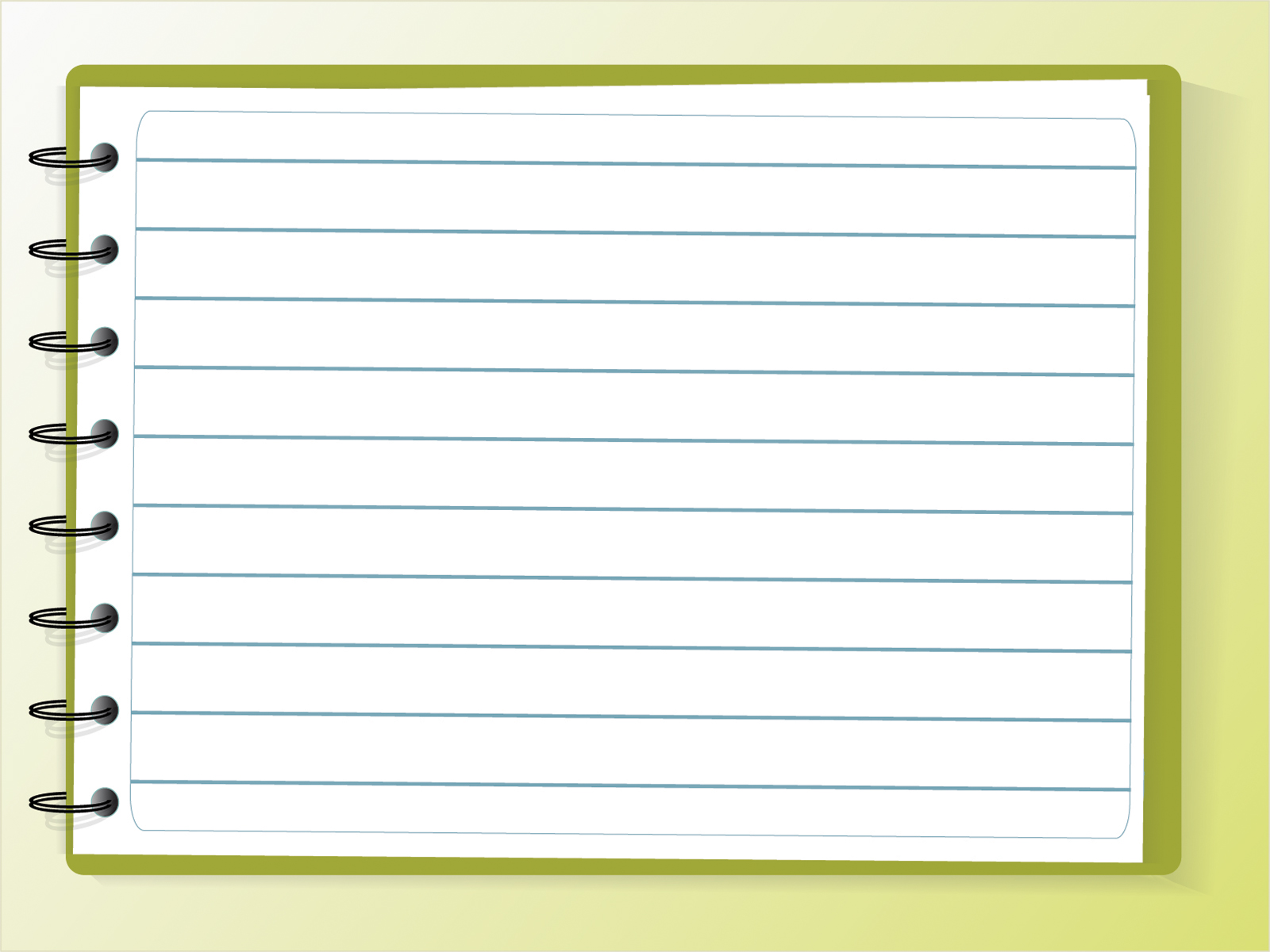 Цель: Формирование умения слышать звучащее слово, т.е. безошибочно устанавливать последовательность звуков в нём и давать характеристику каждому звуку.Задачи:1. Учить определять количество слогов.2. Учить  ставить ударение.3.Учить давать характеристику каждому звуку в слове.4. Учить устанавливать соотношение между буквами и звуками в слове.
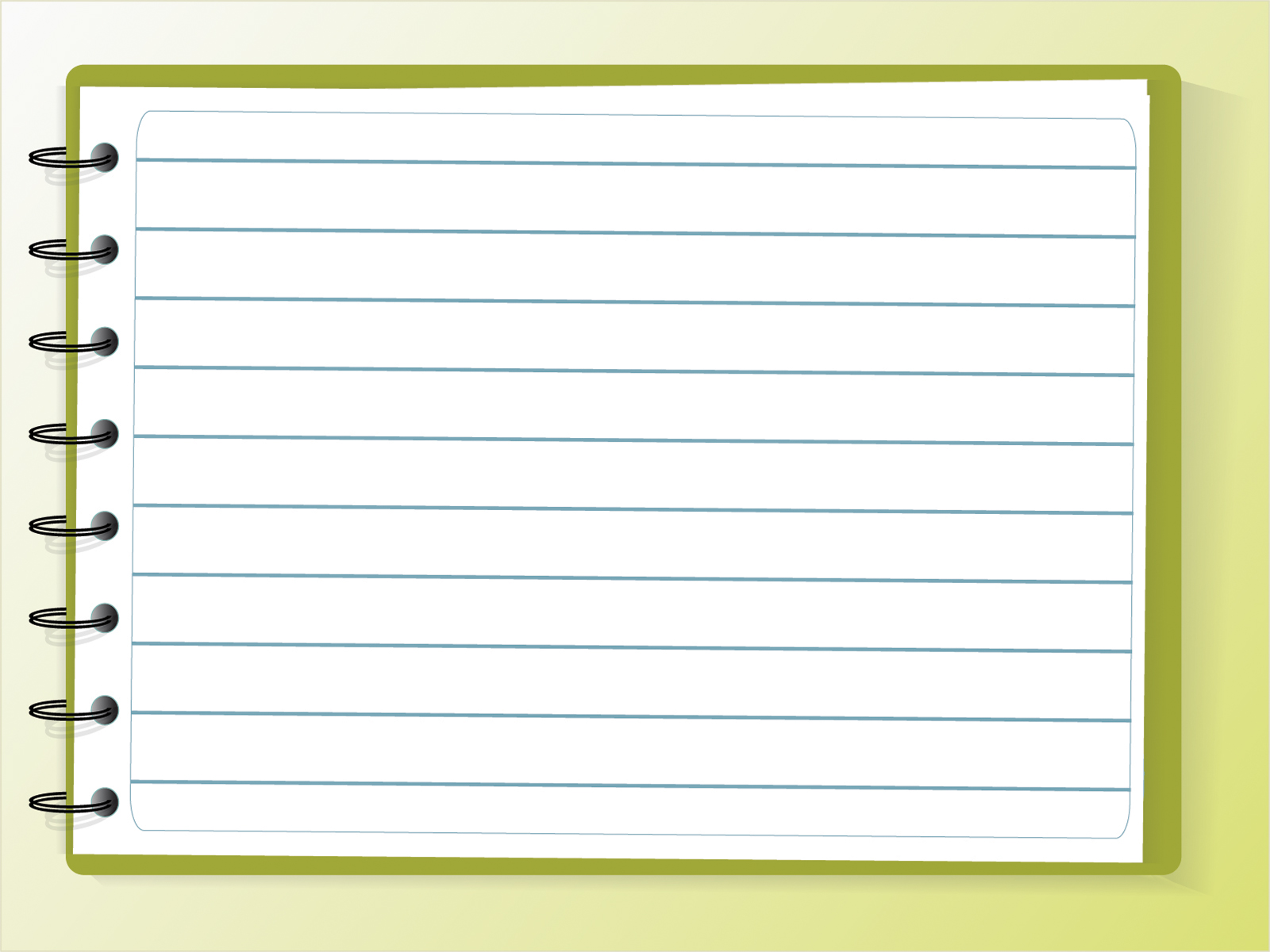 ПИЛА
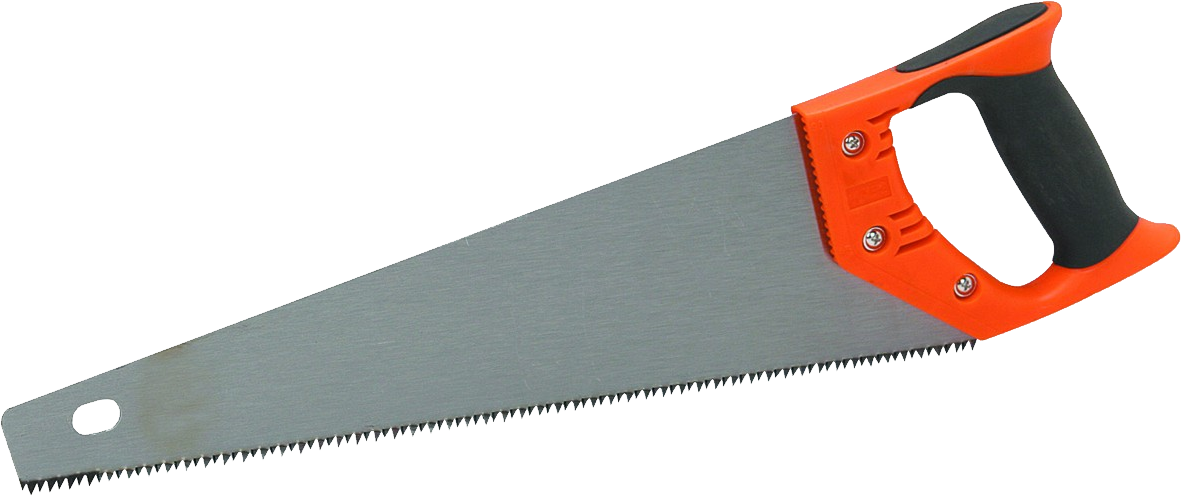 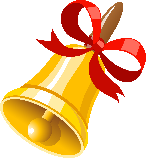 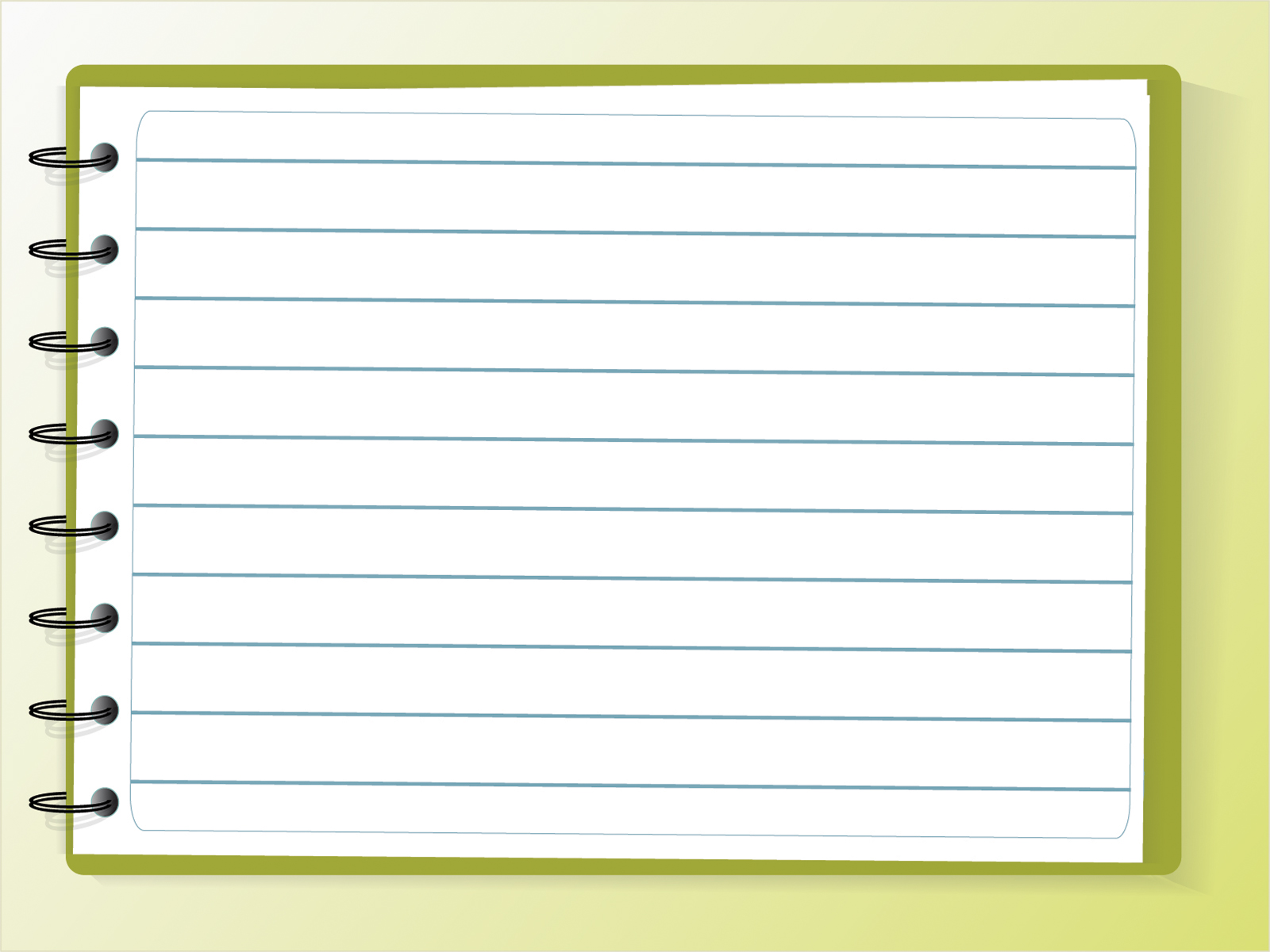 ПОНИ
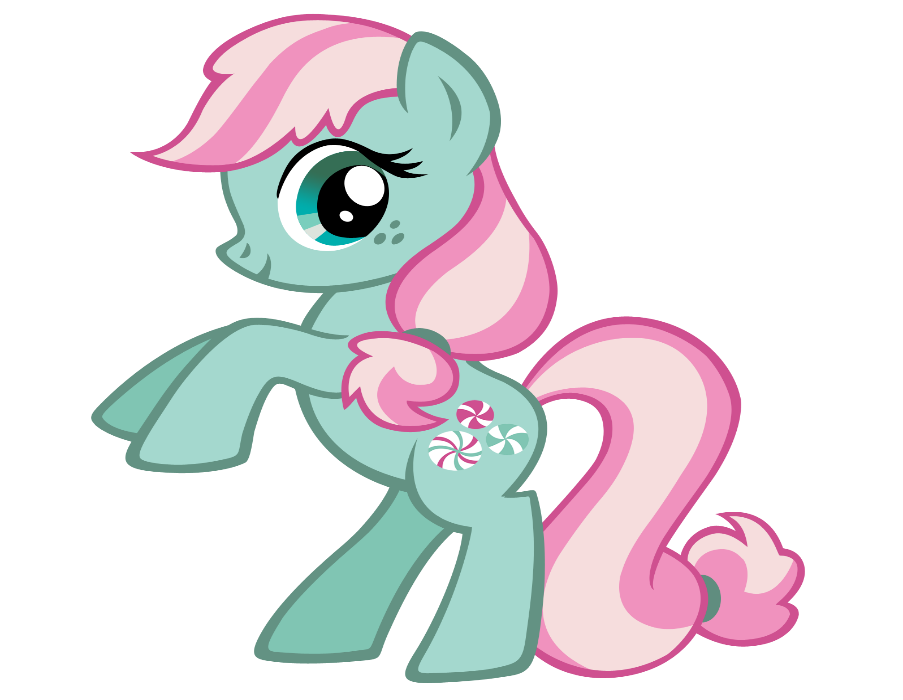 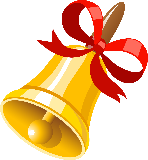 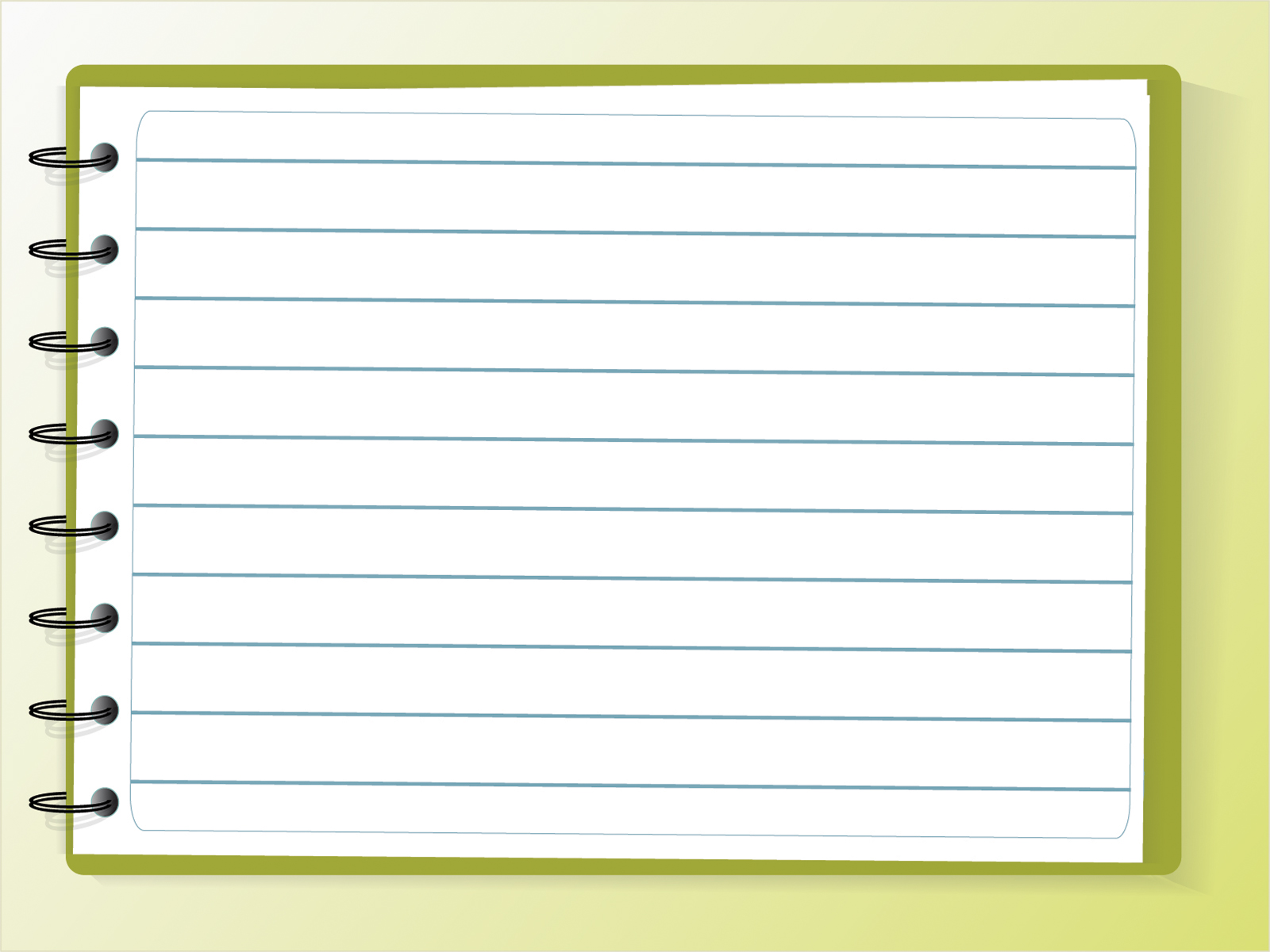 КОТ
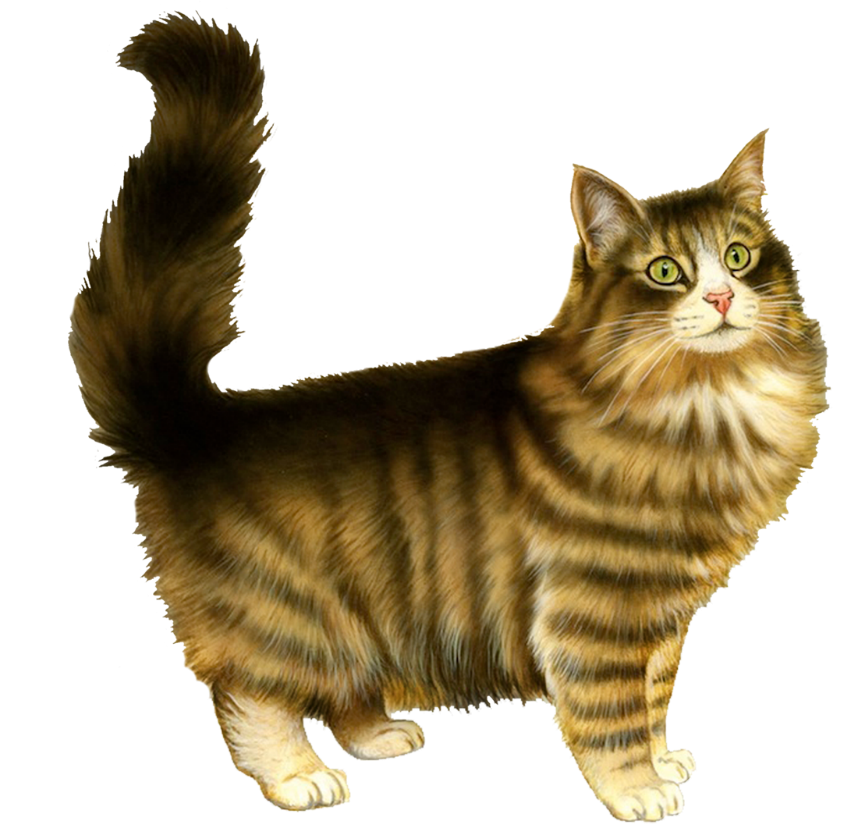 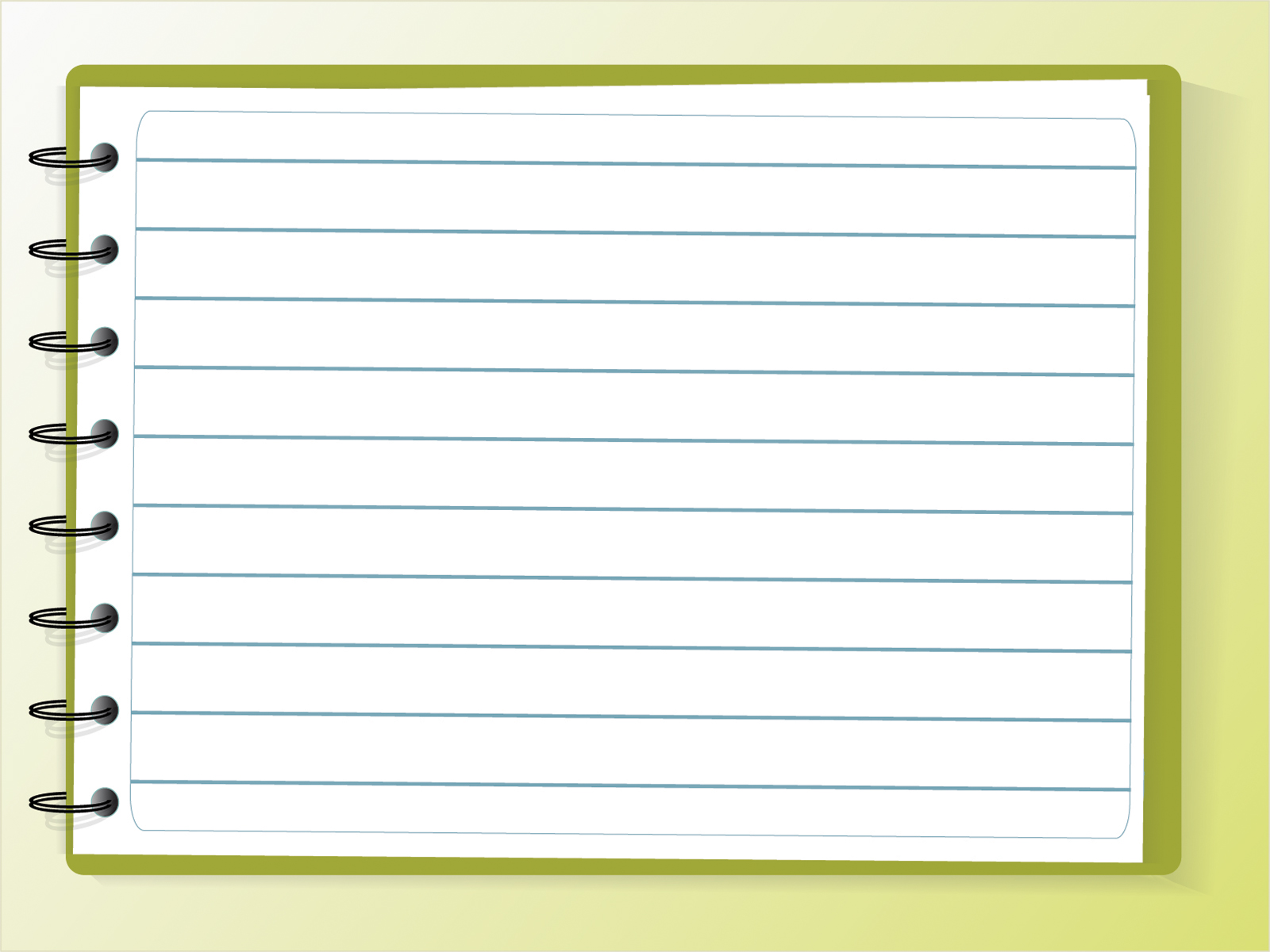 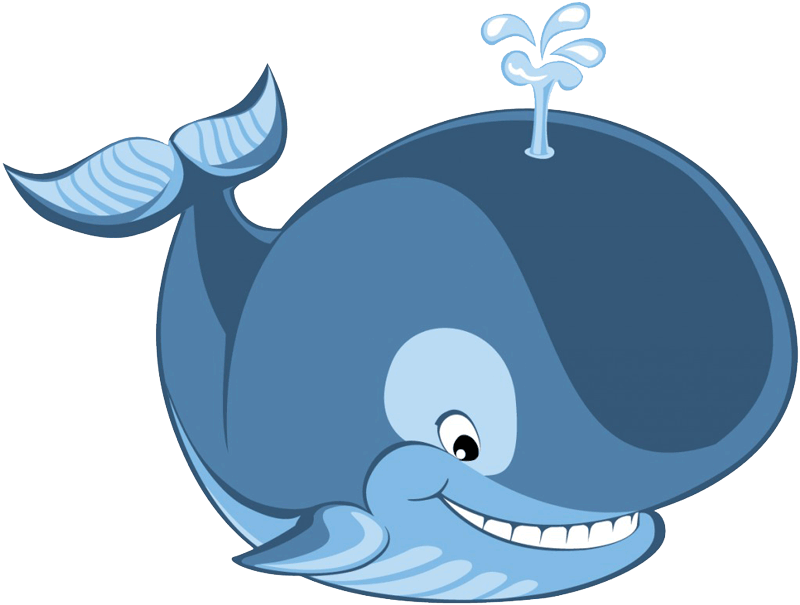 КИТ
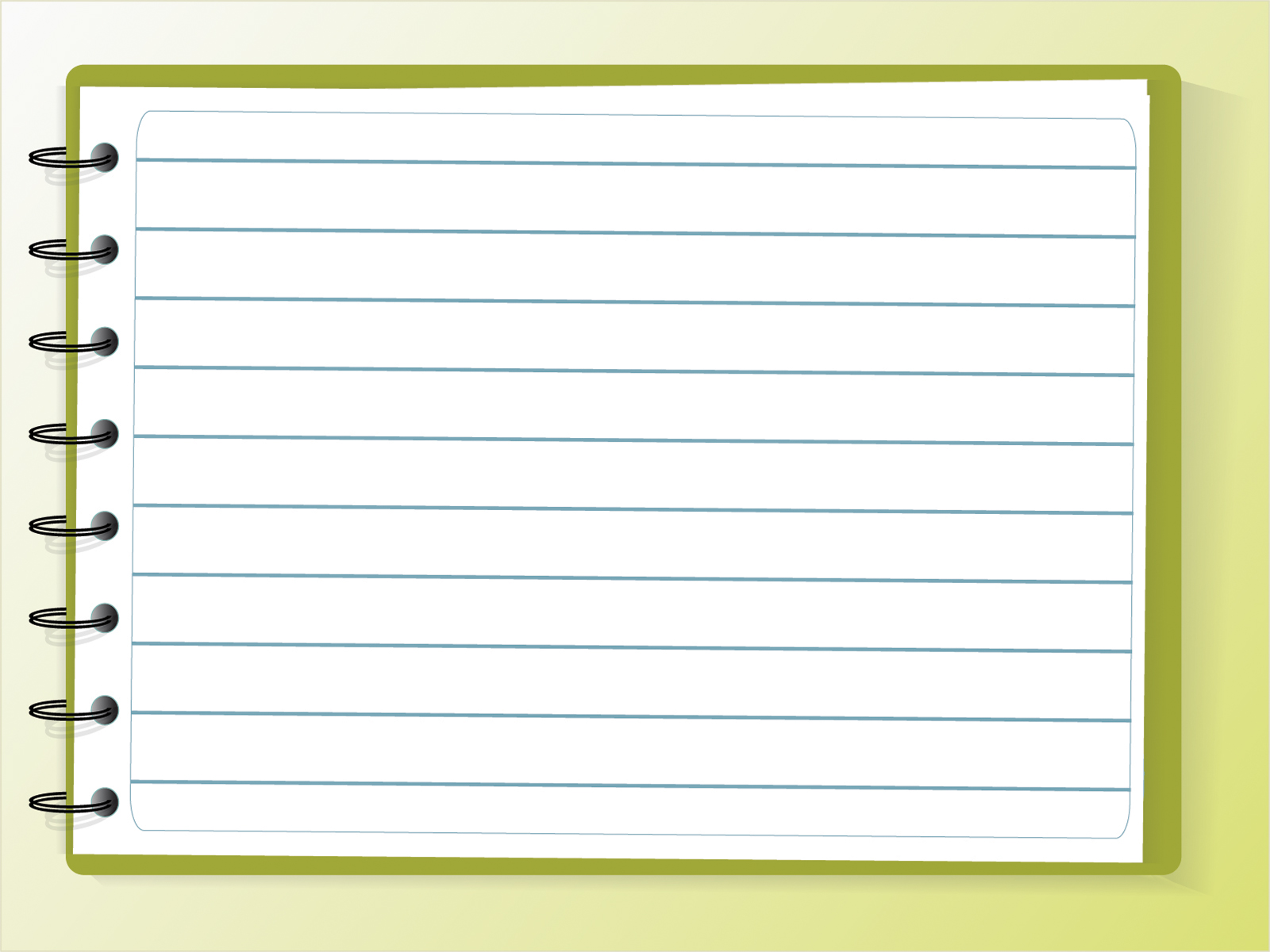 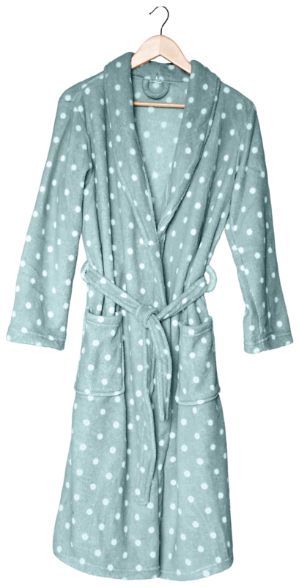 ХАЛАТ
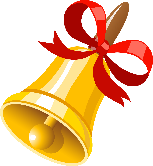 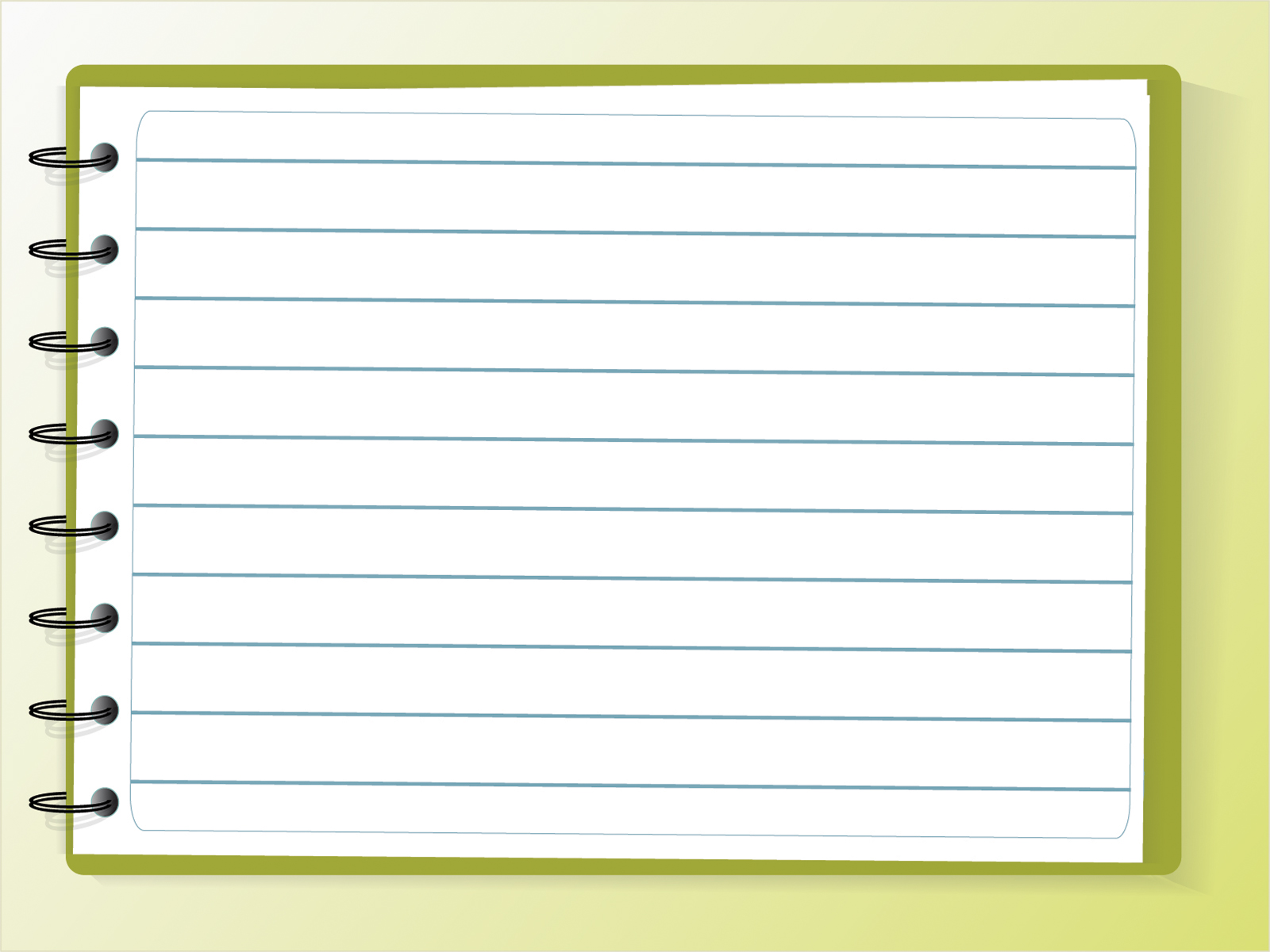 ТАПКИ
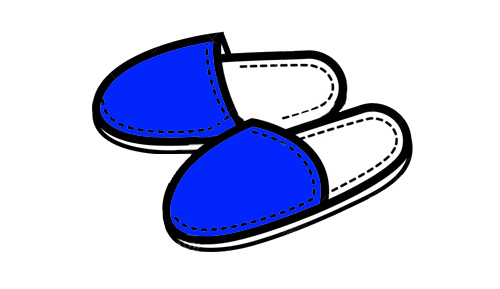 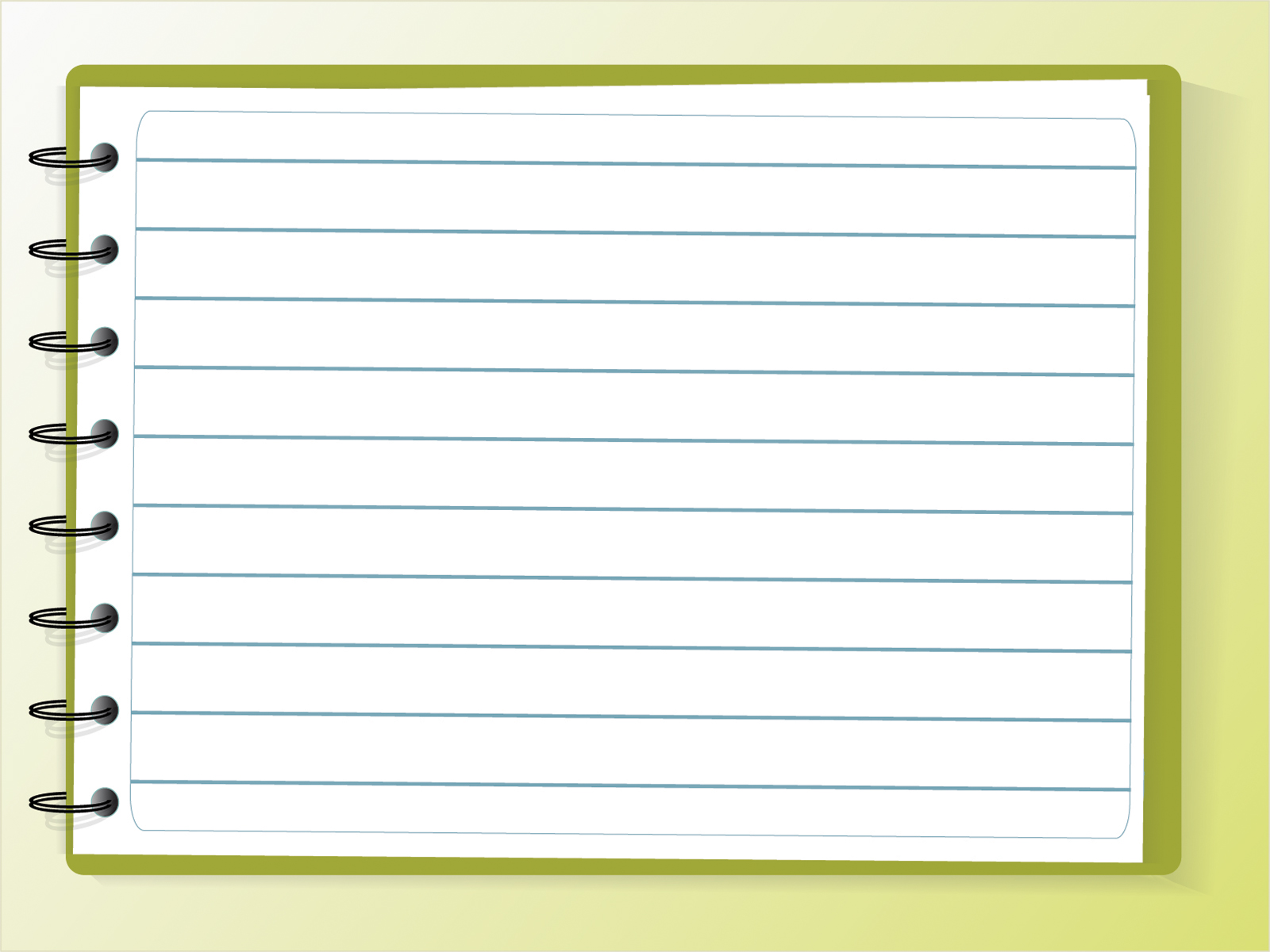 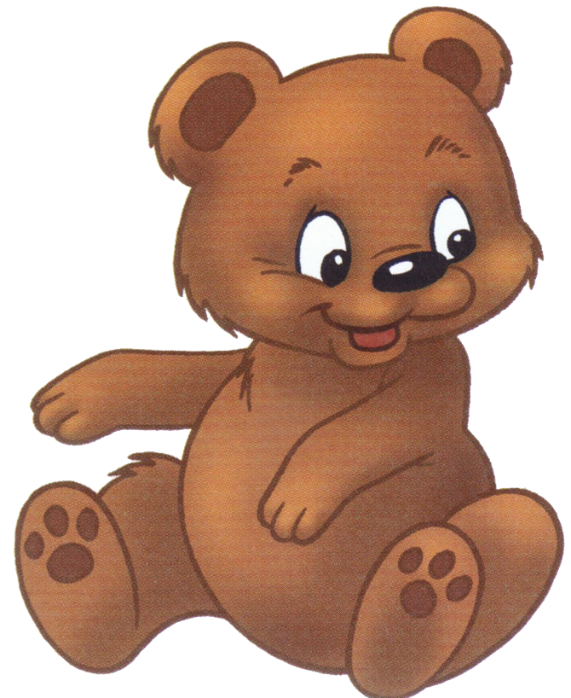 МИШКА
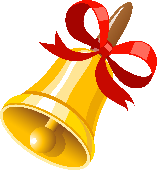 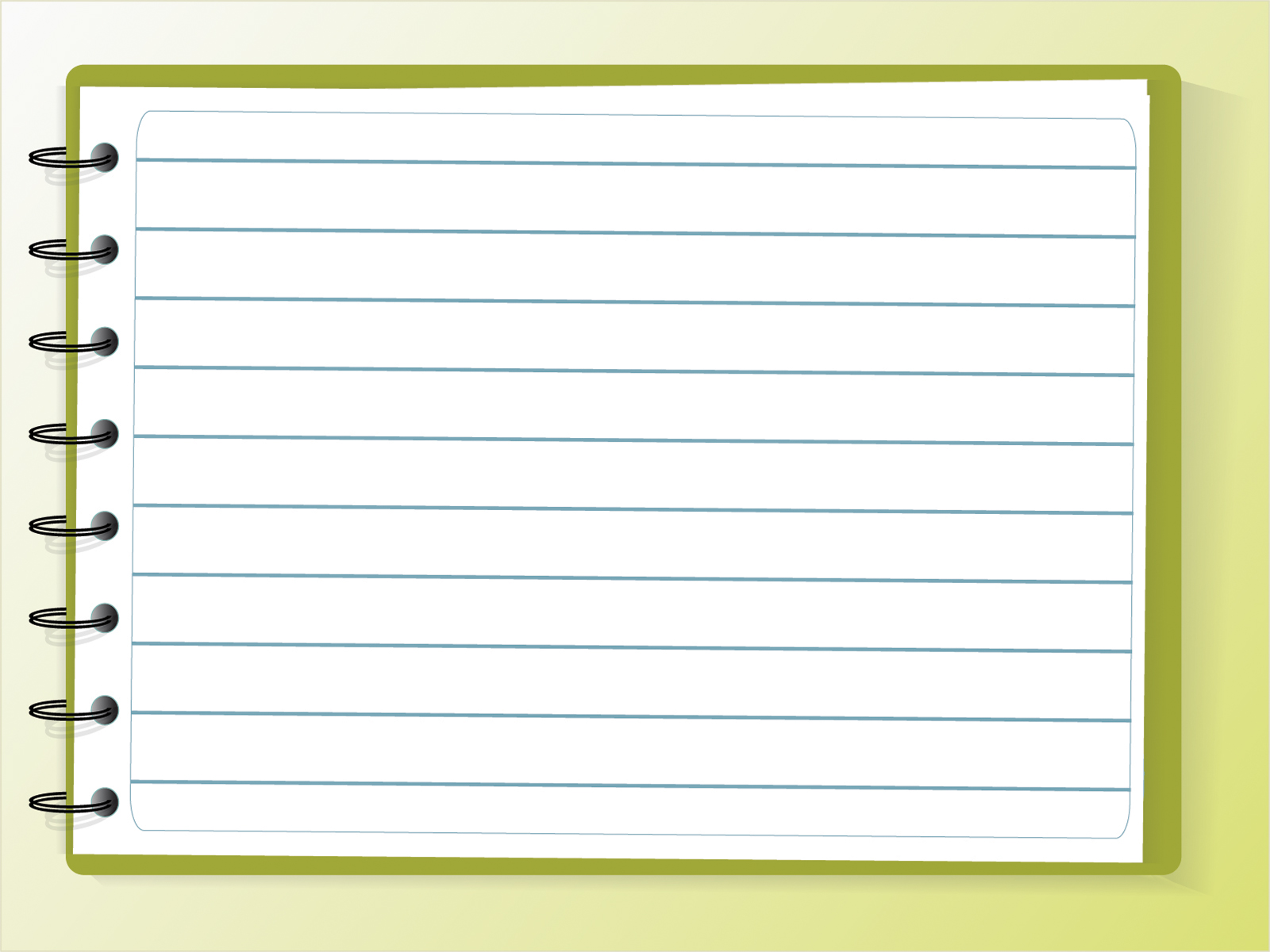 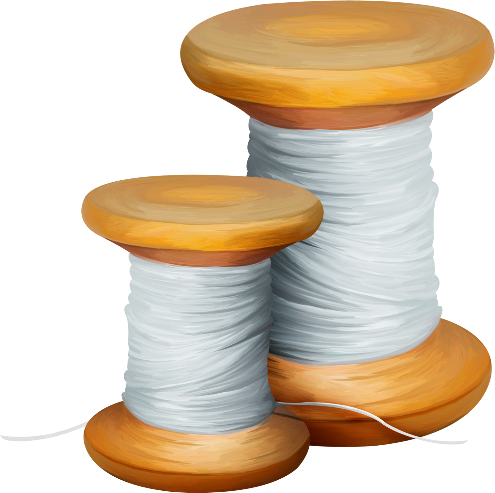 НИТКИ
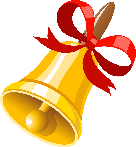 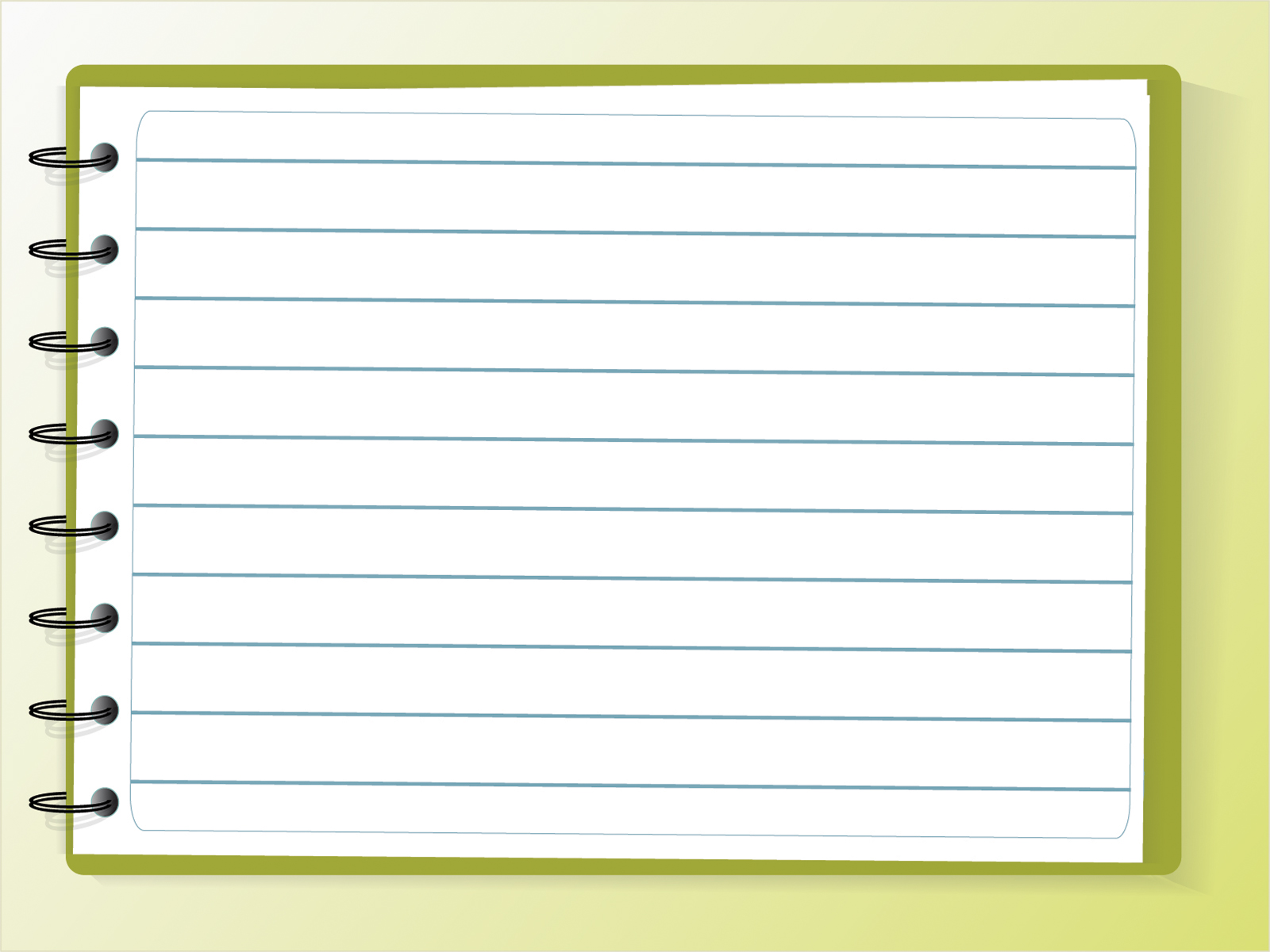 БАНТ
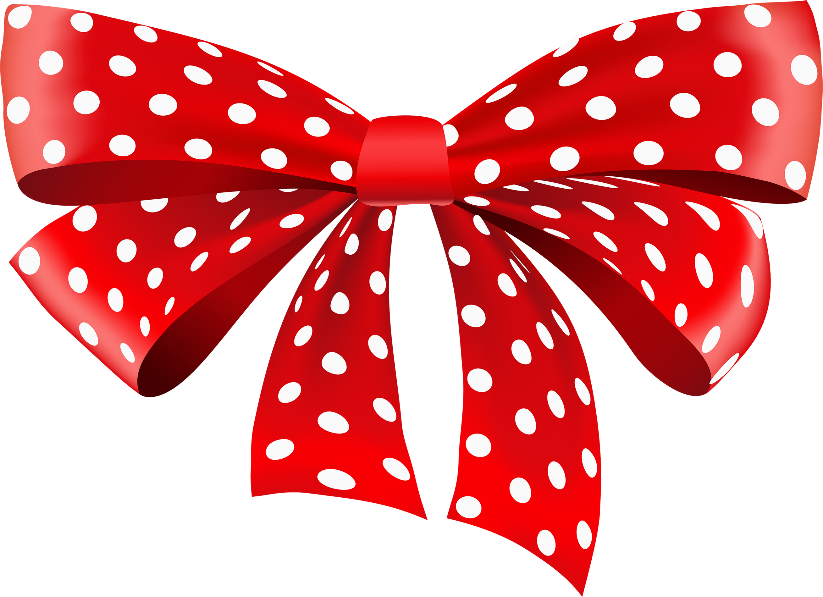 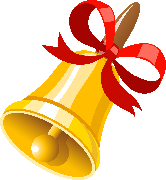 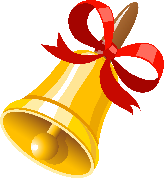 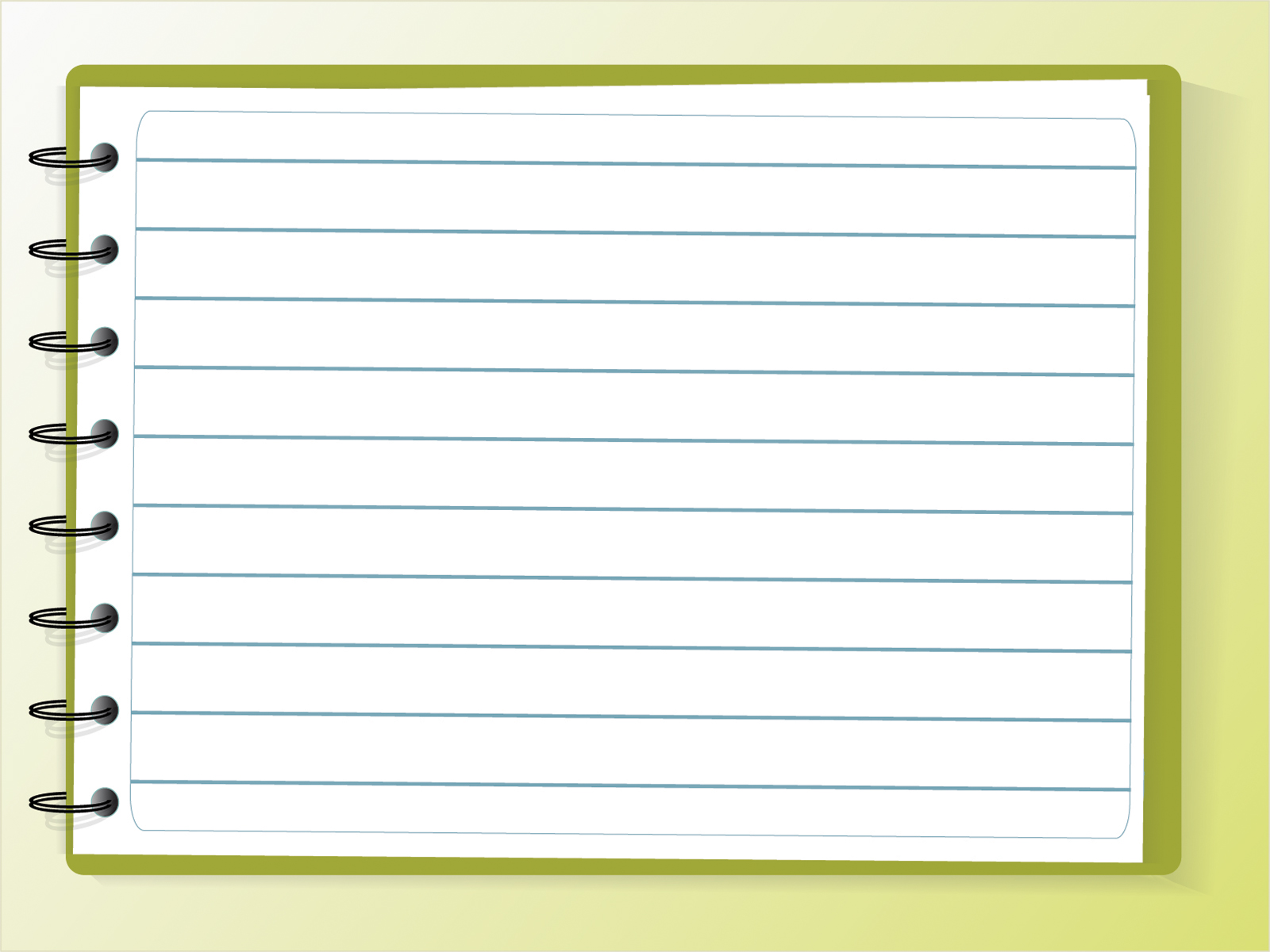 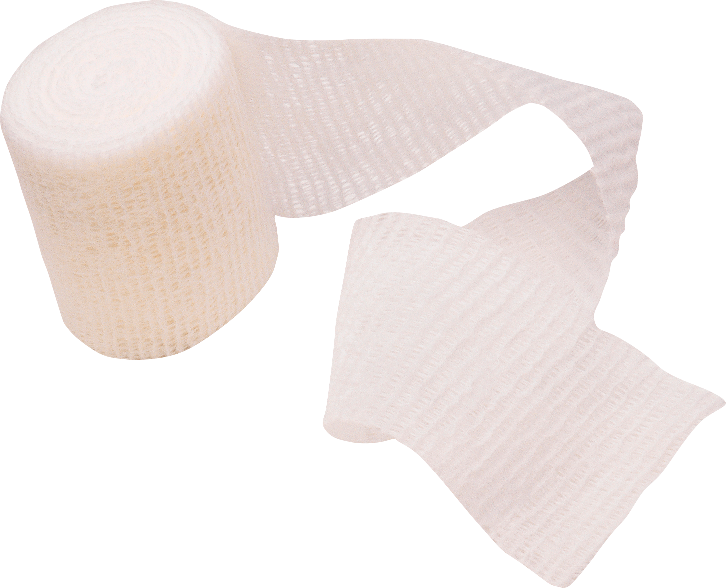 БИНТ
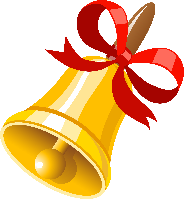 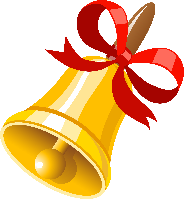 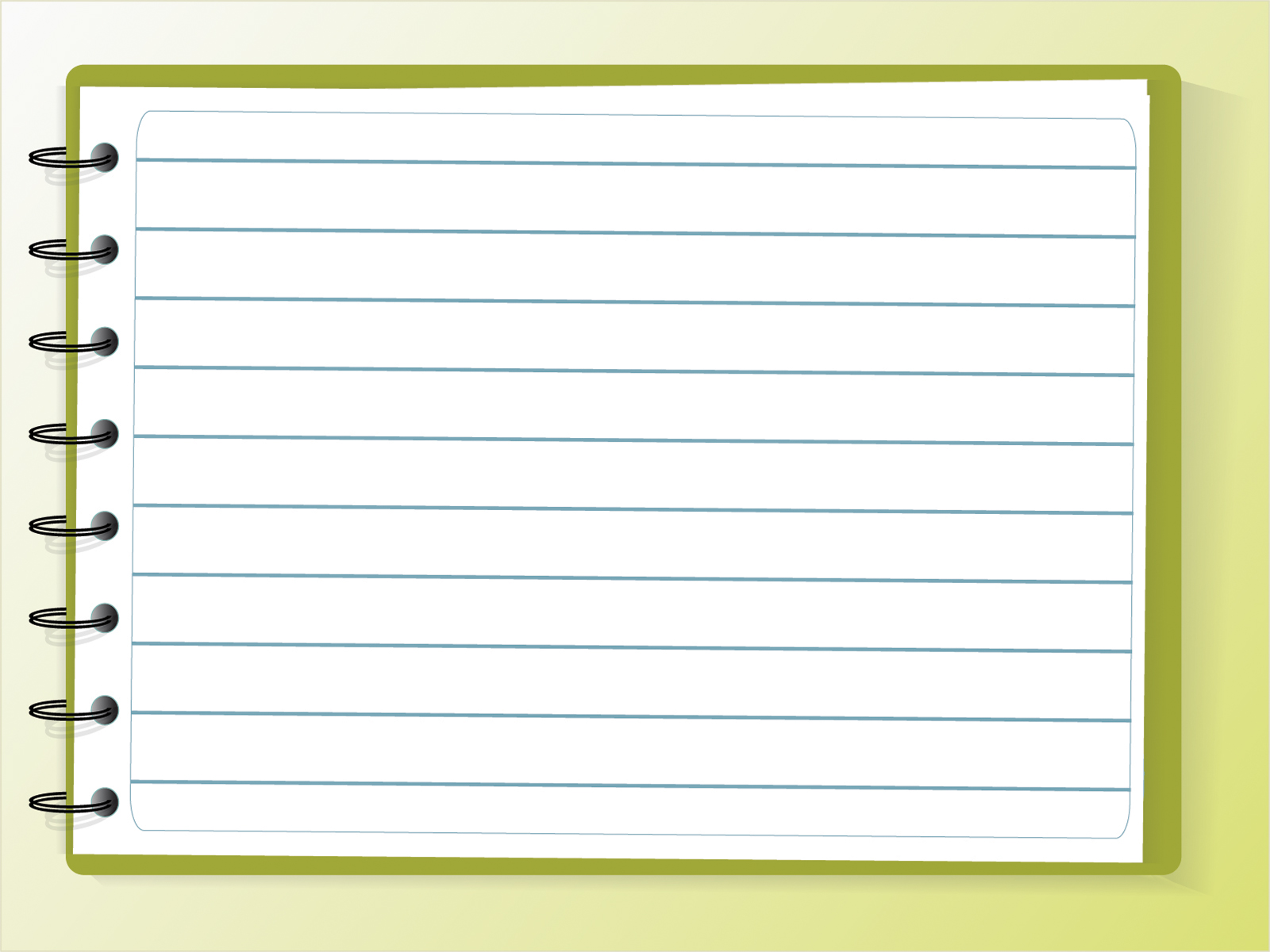 ЖУК
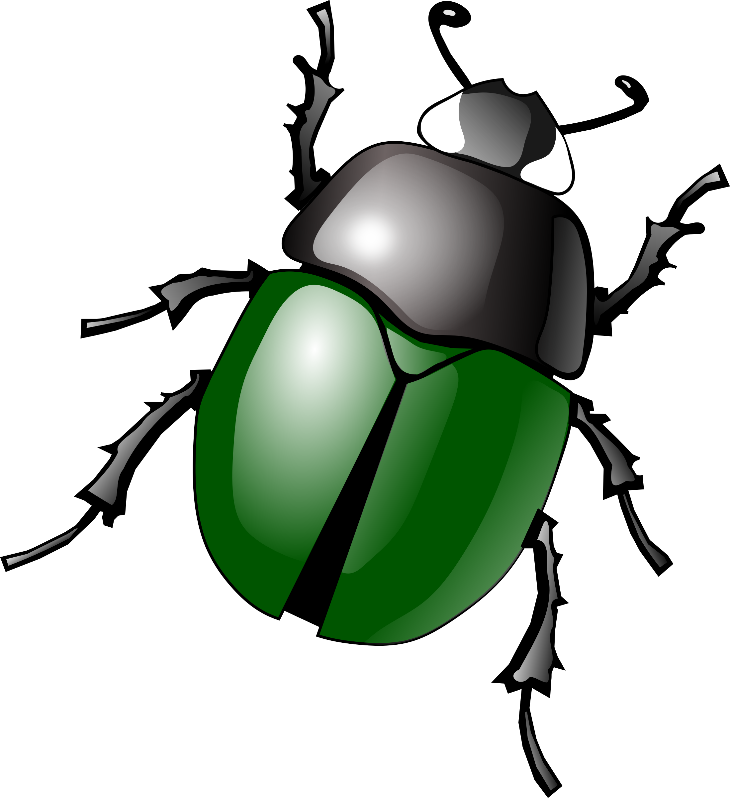 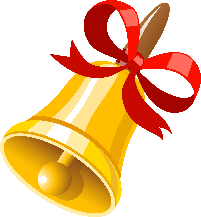 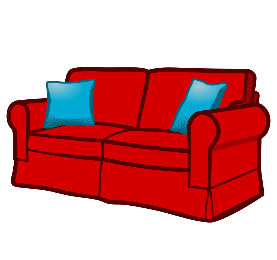 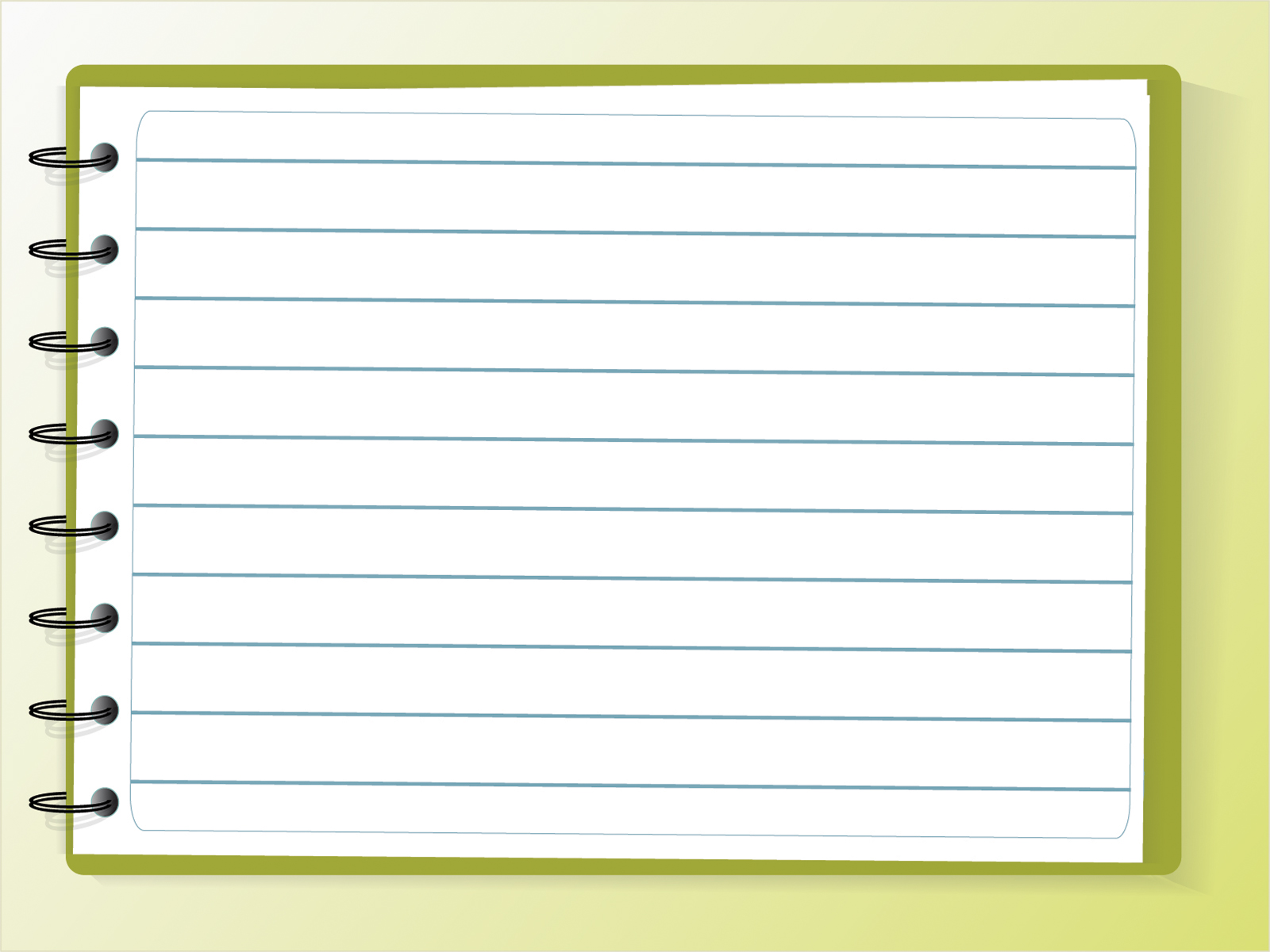 ДИВАН
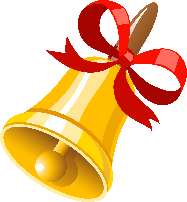 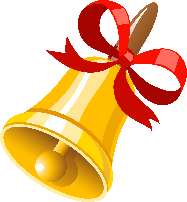 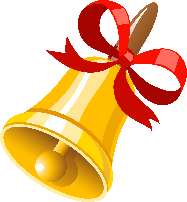 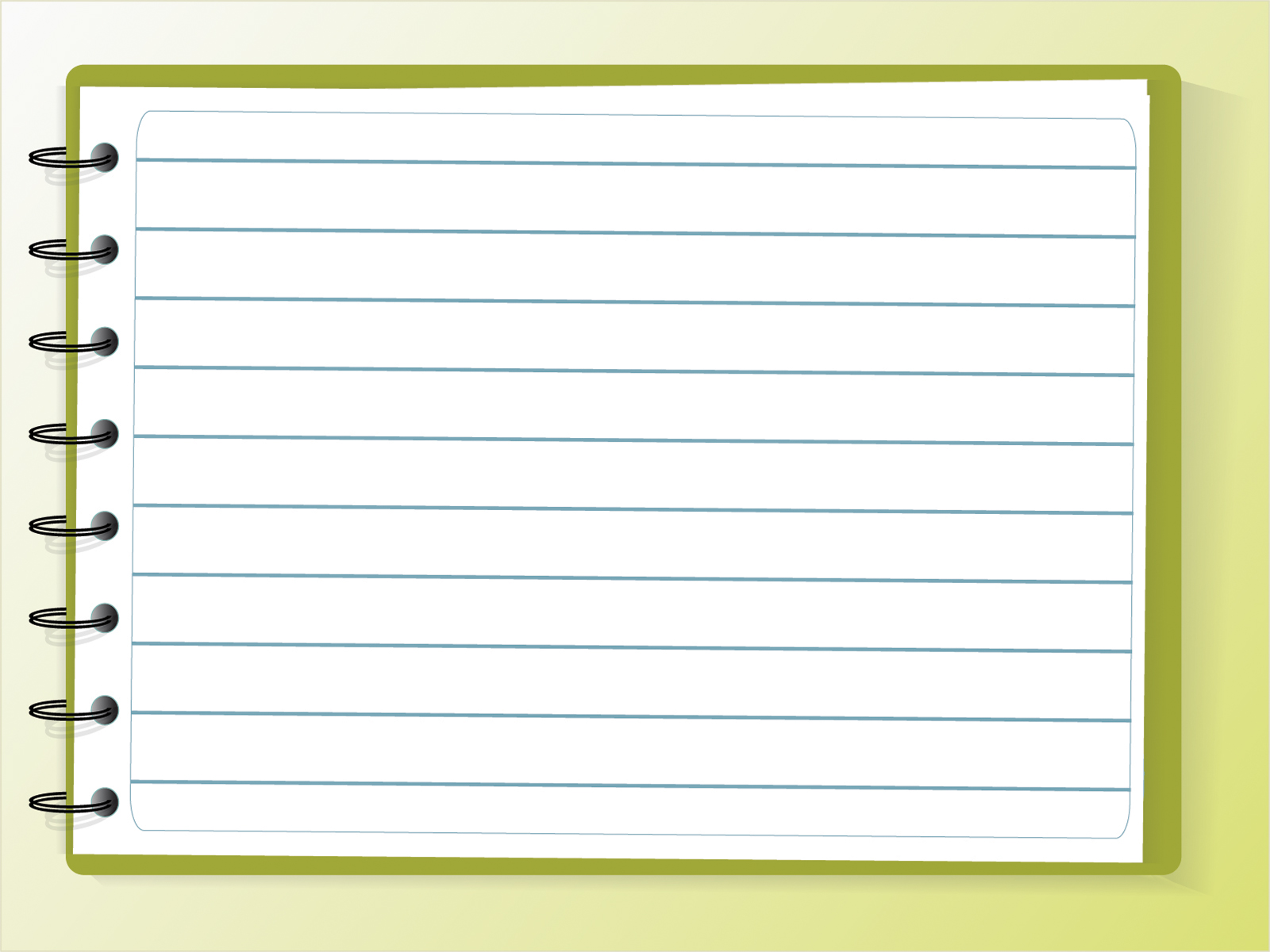 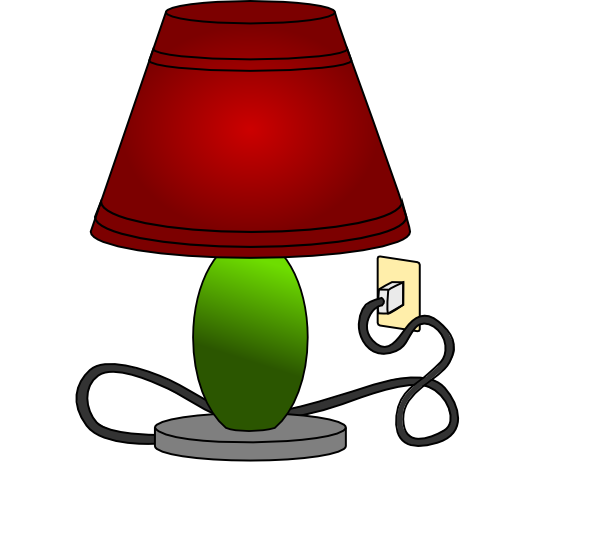 ЛАМПА
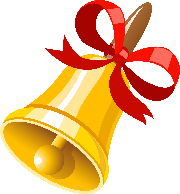 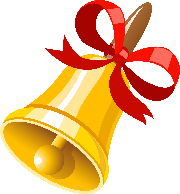 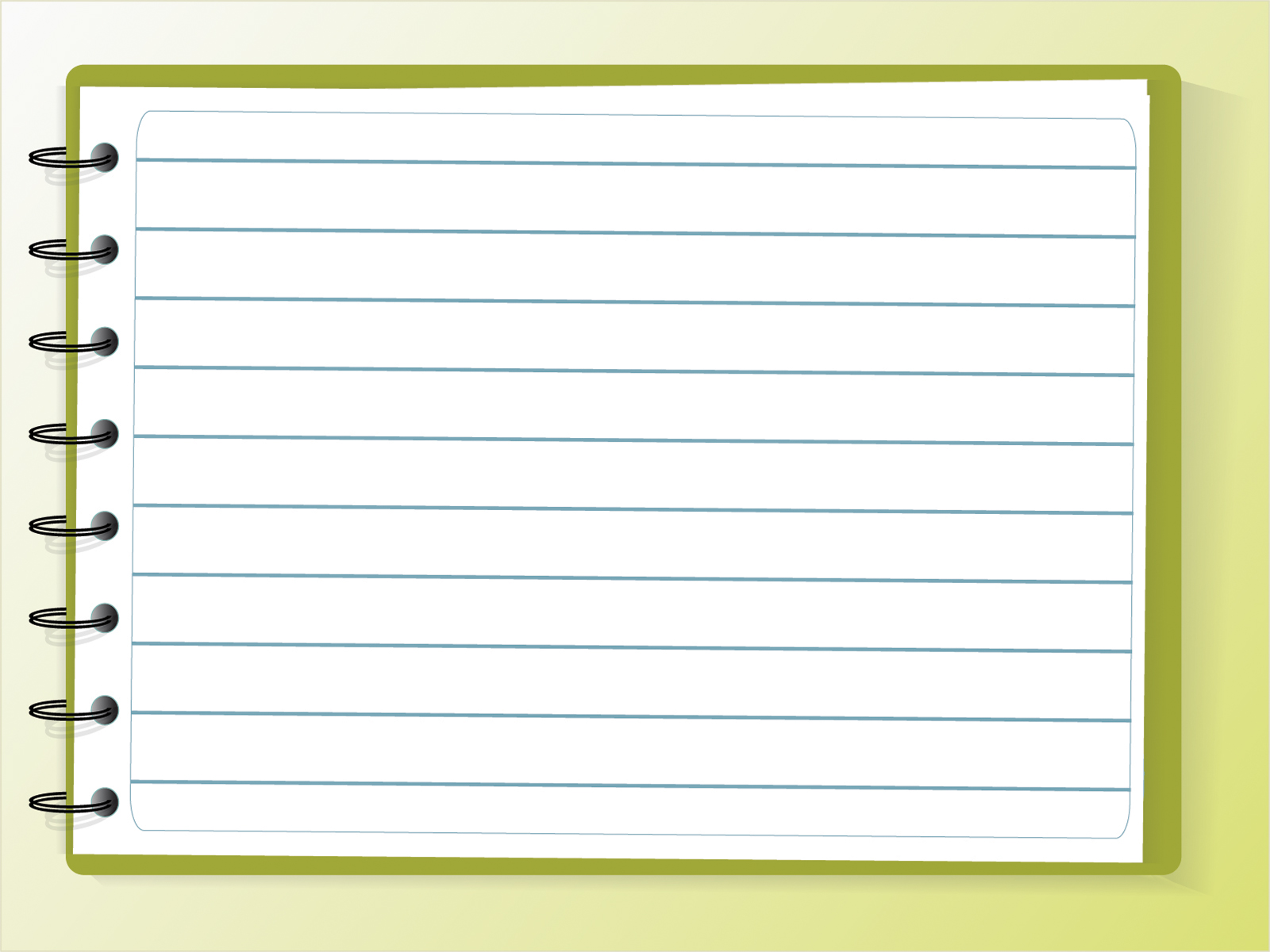 ЛИСА
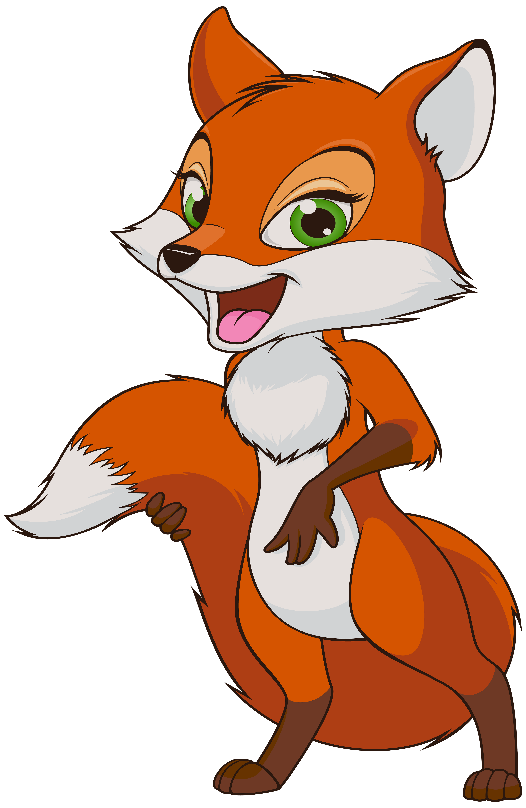 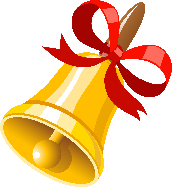 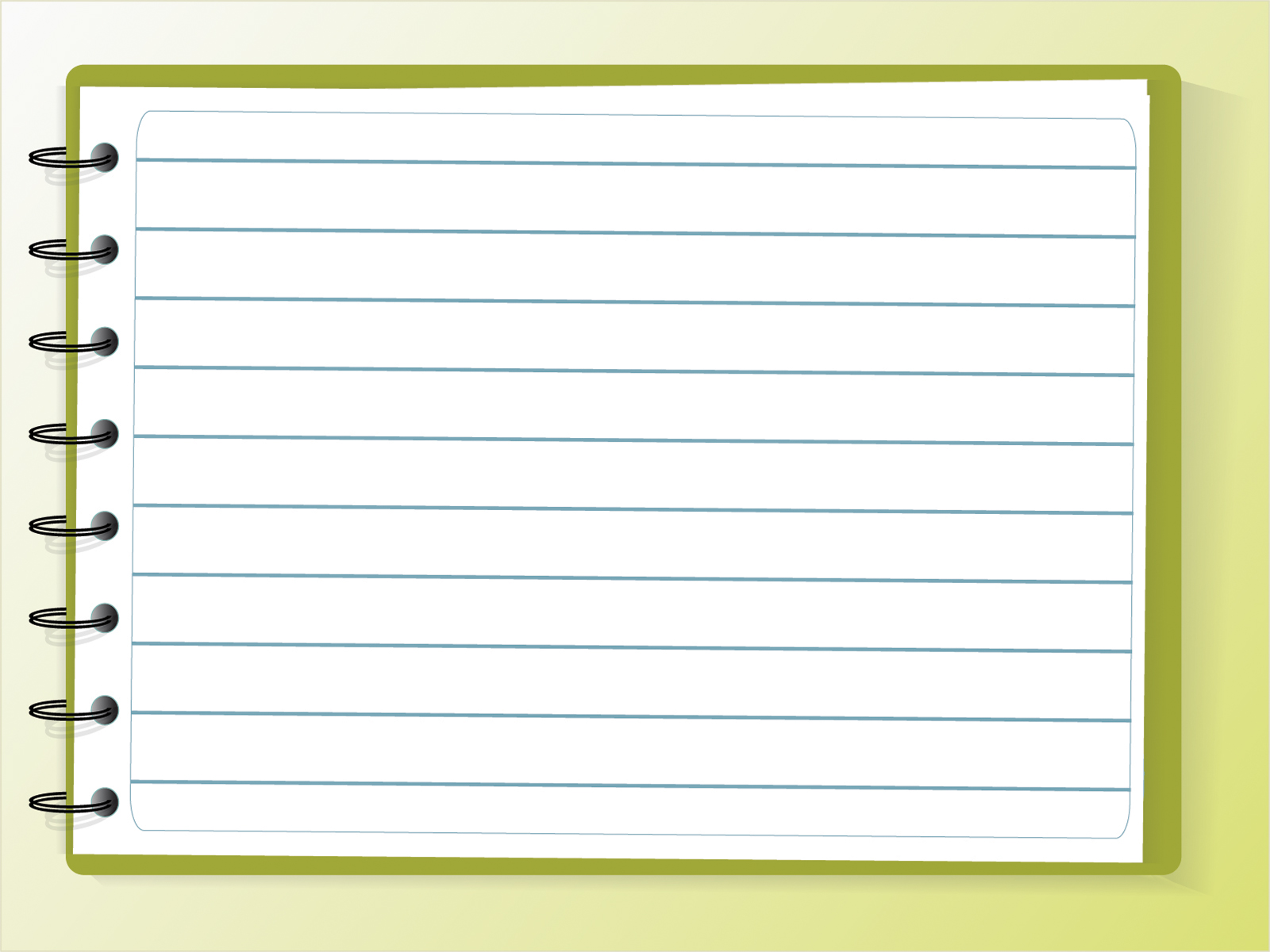 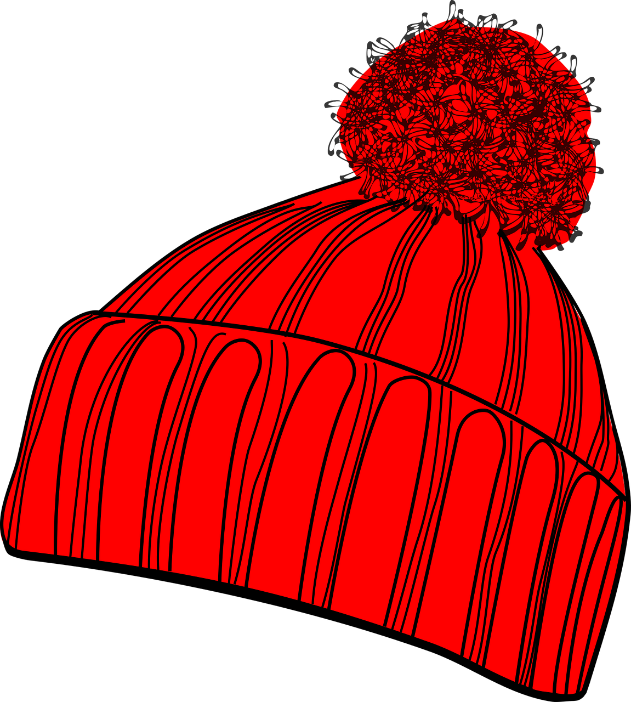 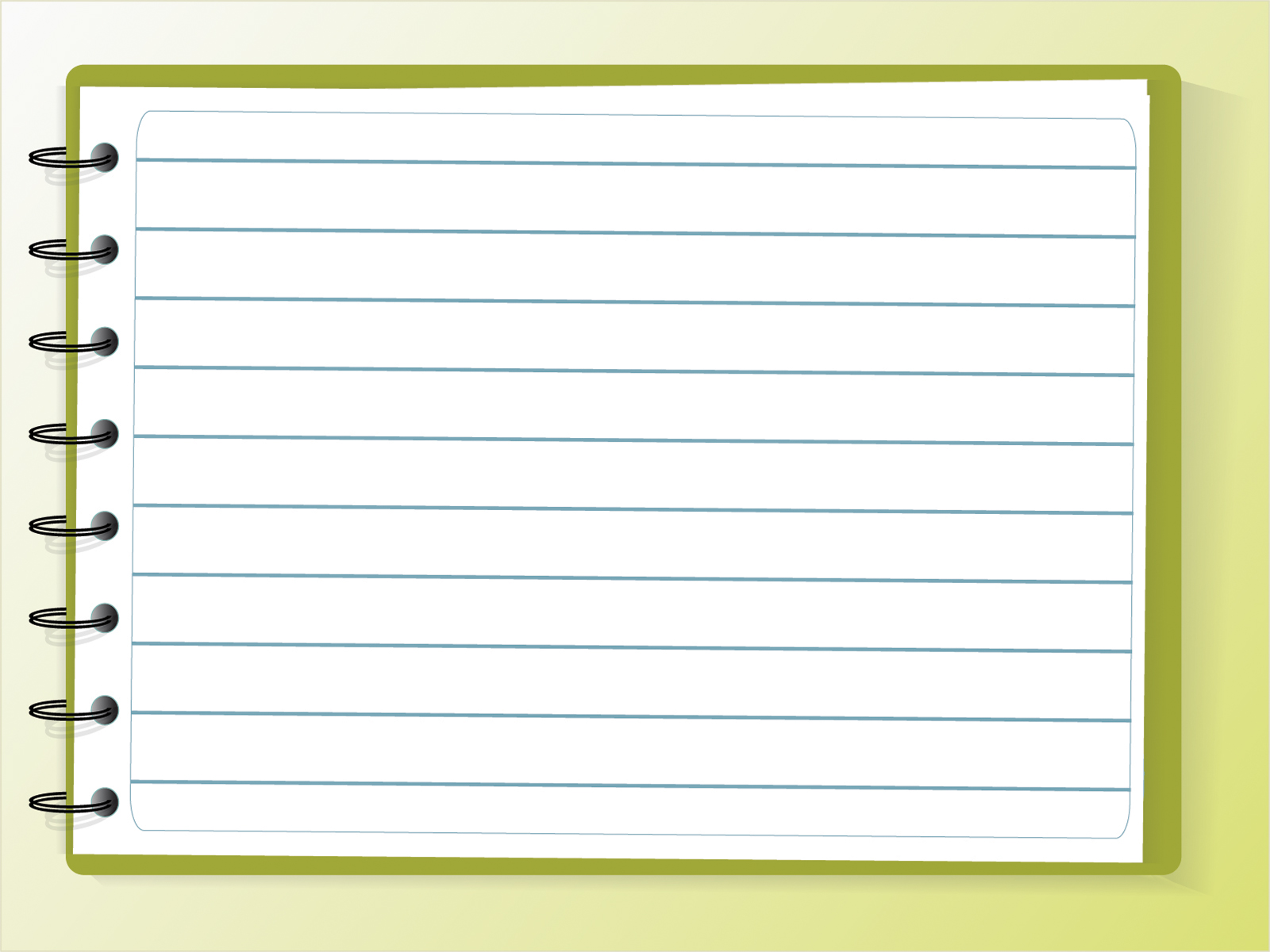 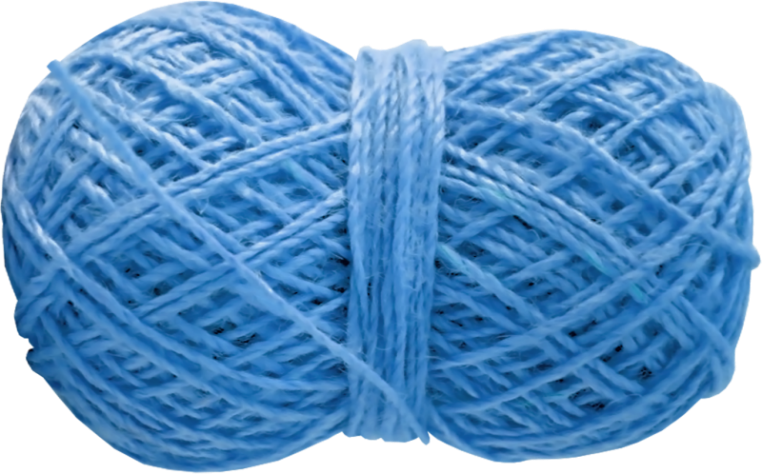 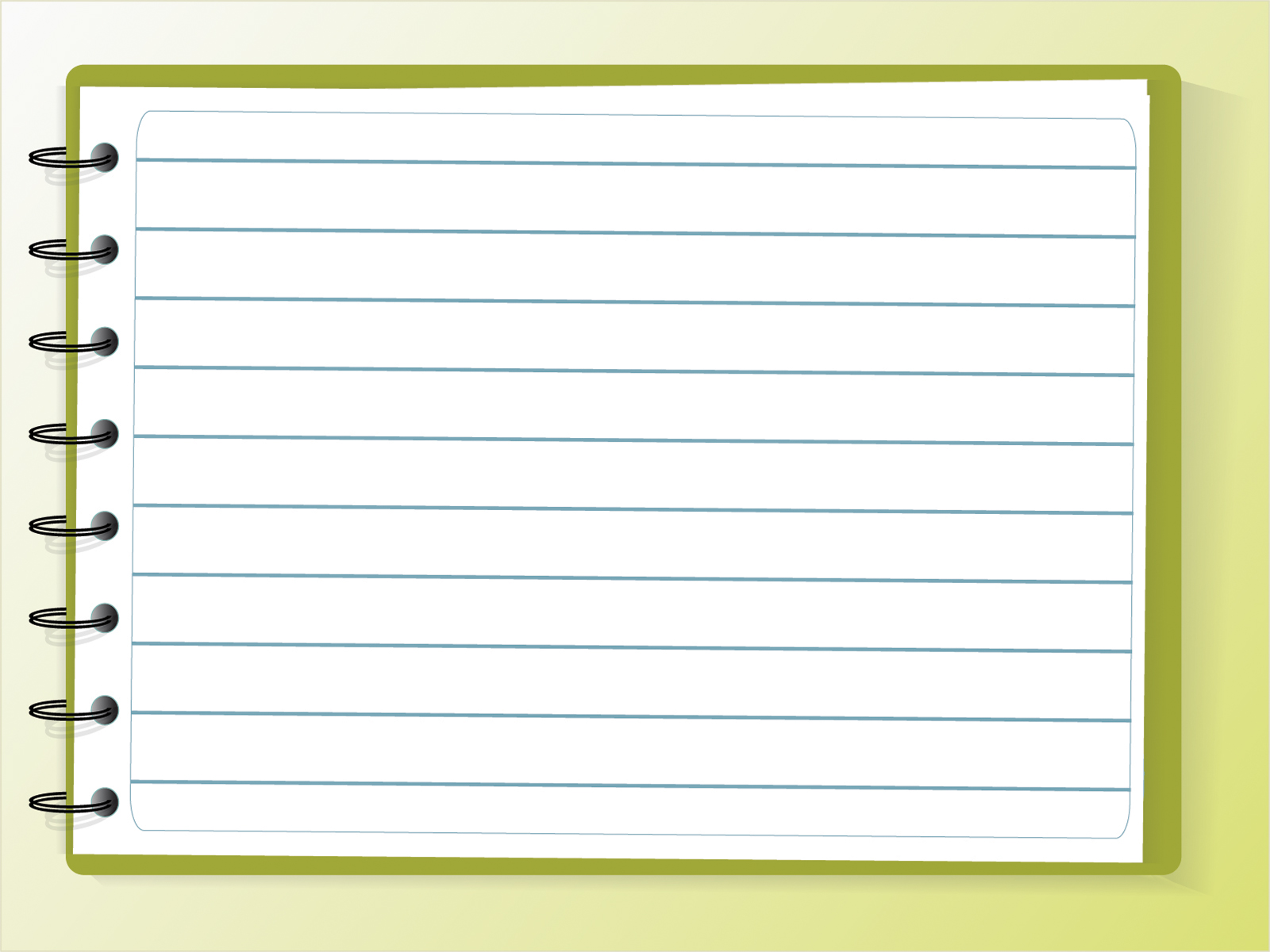 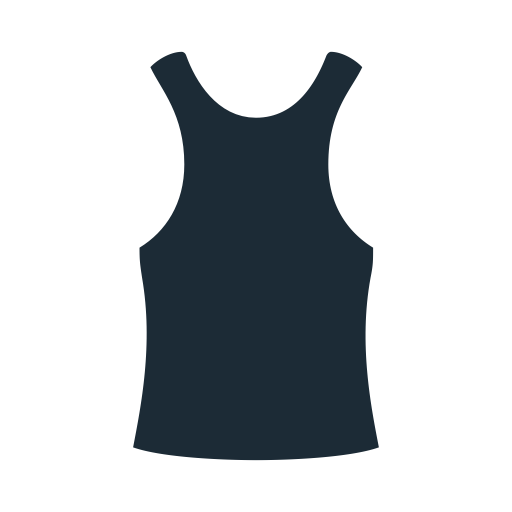